Better than a Crescent Wrench:Poster Presentations
James A. Elwood
Meiji University

PanSIG 2016
Meio University, Nago, Okinawa

May 21, 2016
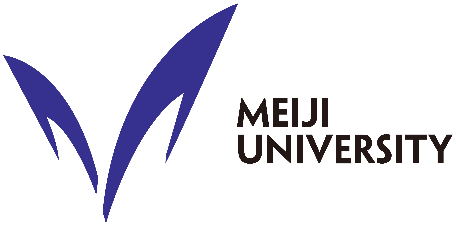 Outline
Poster Presentations? 
The Humble Crescent Wrench
The Humble Poster 
The Even-More-Humble Poster Presentation

The Course
Background
The Tasks

The Outcome
The Feedback
My Thoughts
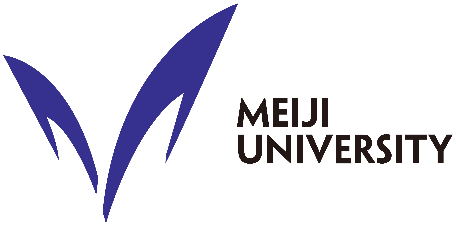 The Humble Crescent Wrench
An all-purpose tool, the humble crescent wrench
Generally covered with a thin sheen of oil (in my 	father’s garages)
Very adaptable
“Spanner”?
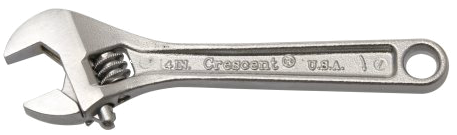 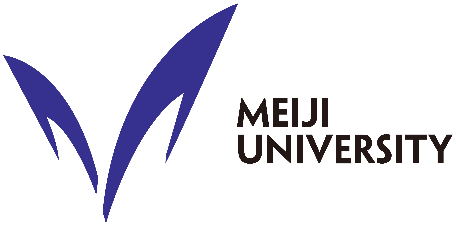 The Humble Poster
An all-purpose tool, the humble poster
Seldom covered with oil
Very adaptable
Not called a “spanner”
Ubiquitous in my faculty
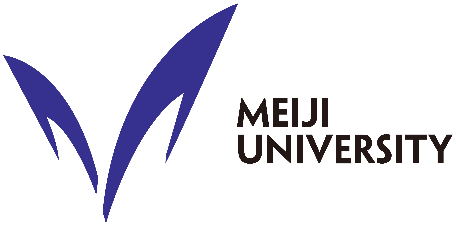 The Humble (Math) Poster
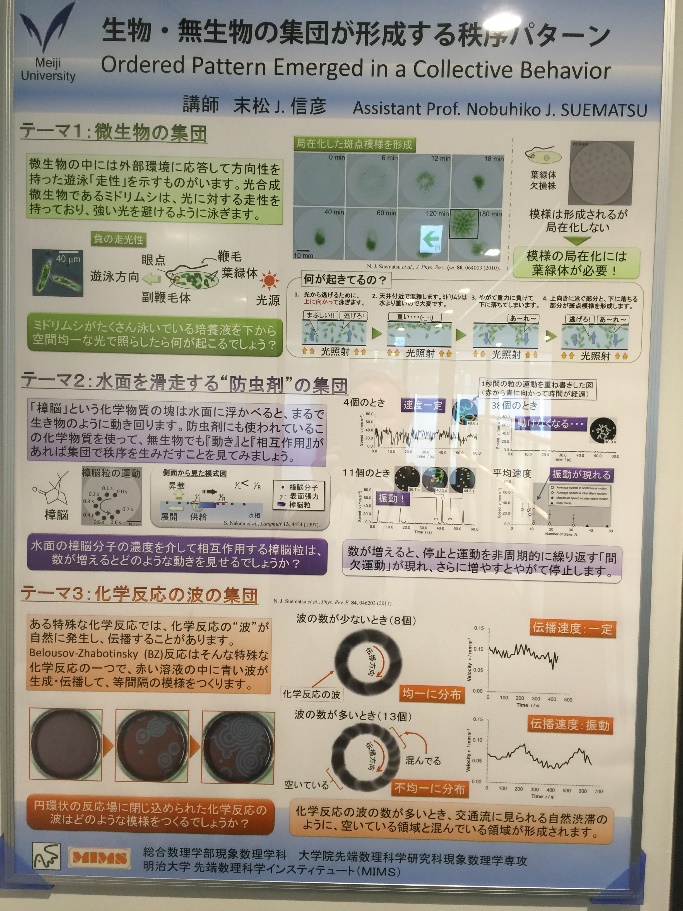 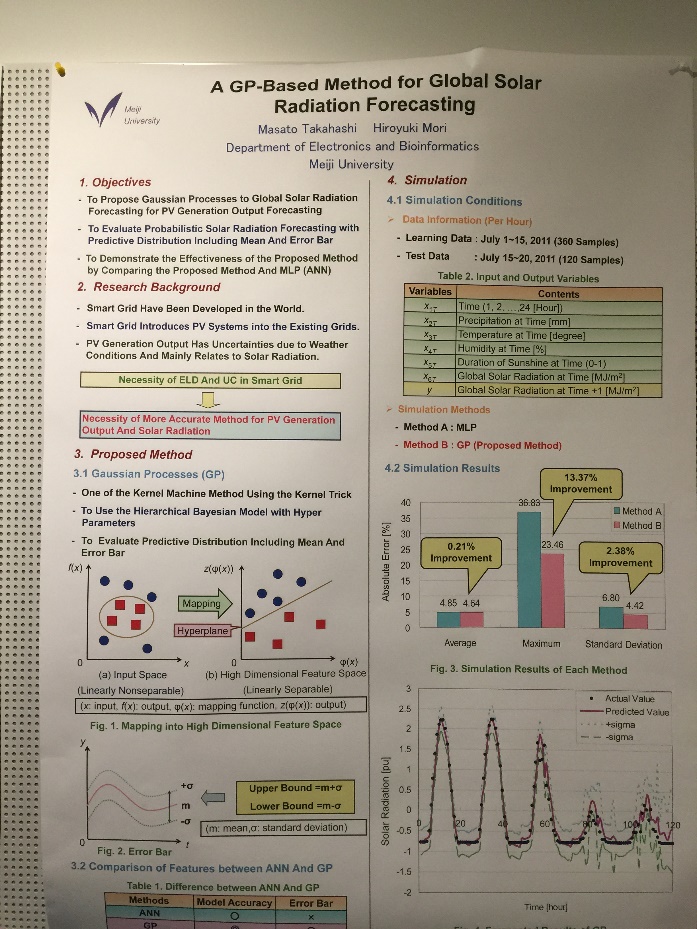 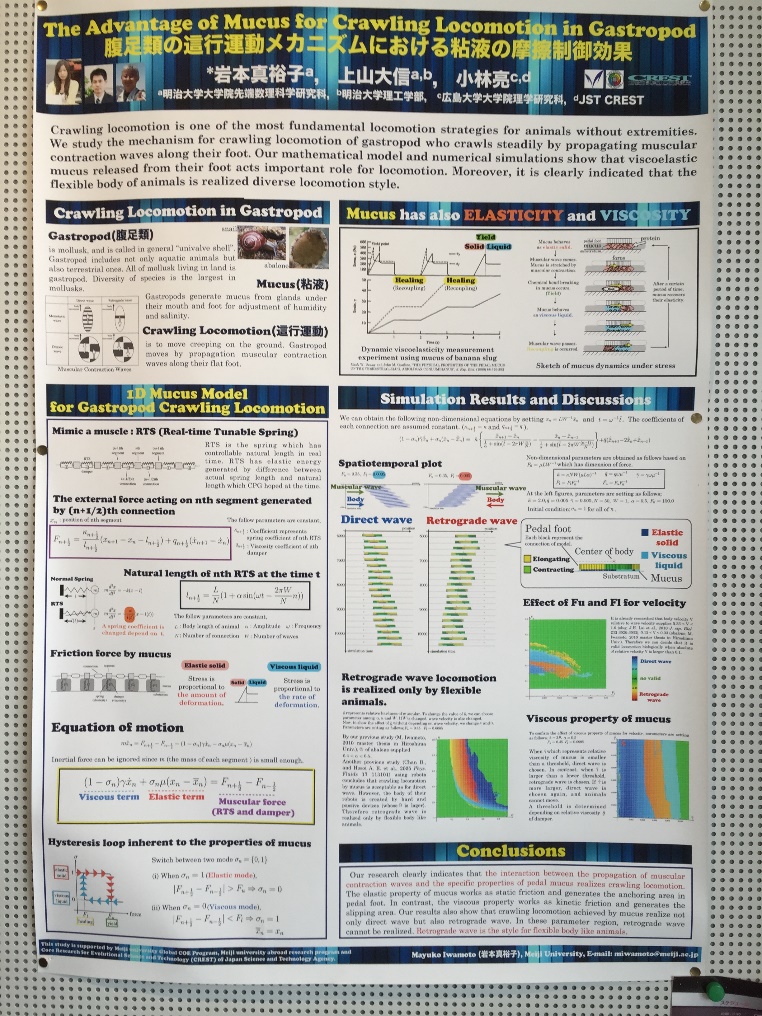 Mucus Gastropod Locomotion
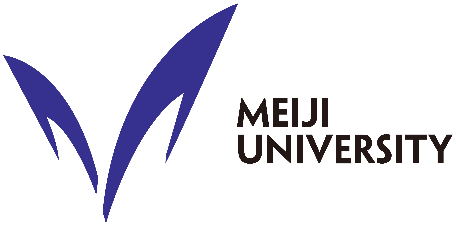 The Humble Poster
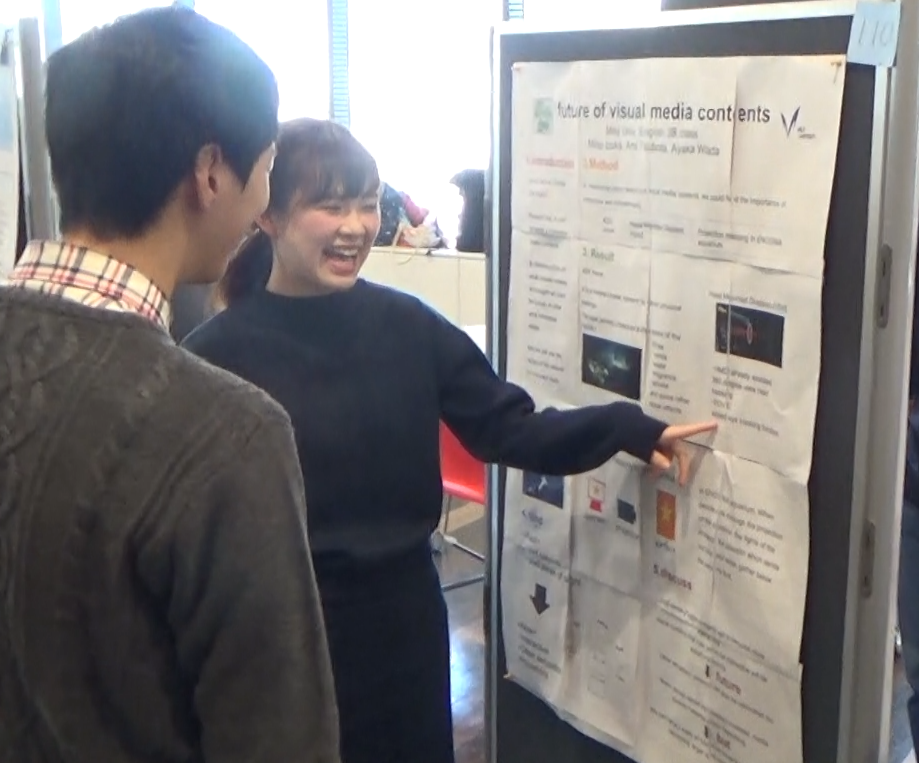 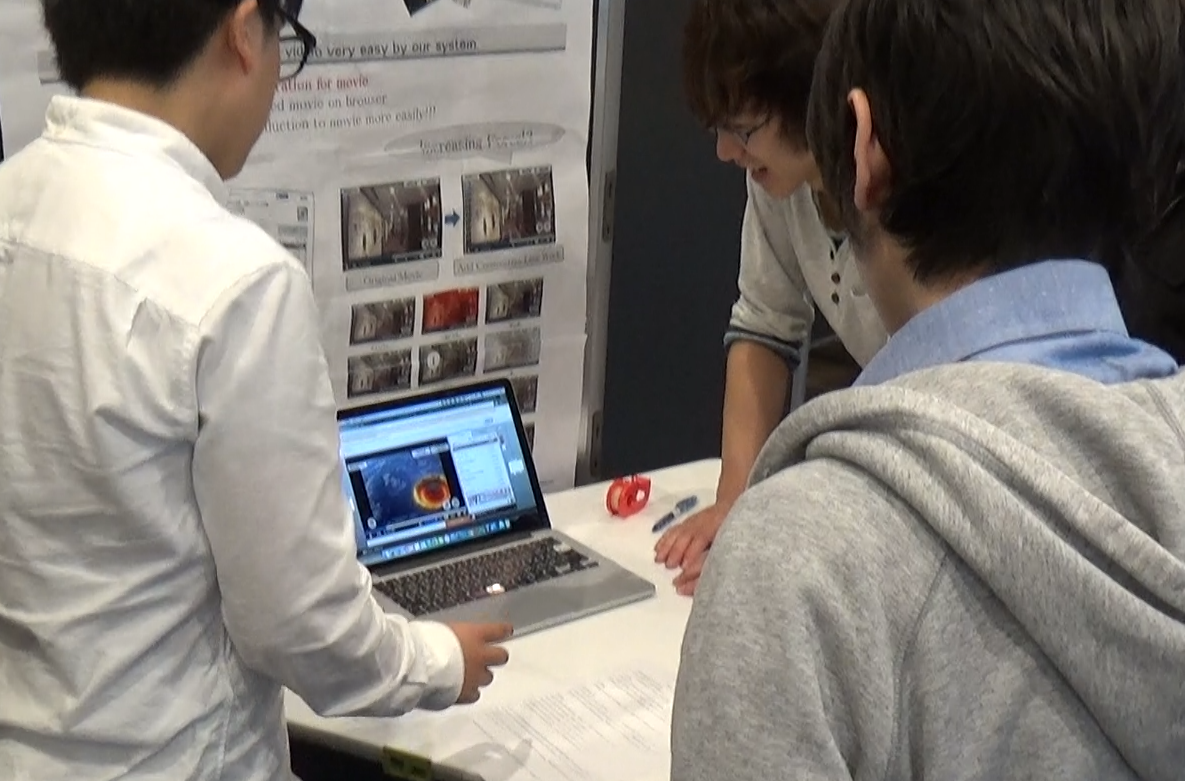 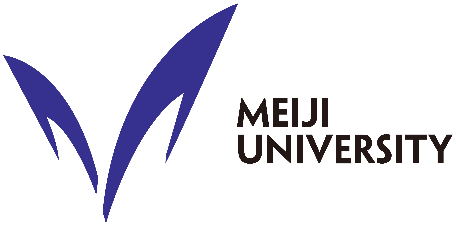 The Course Mandate
1. Prepare students for real world academic 	participation! 
2. Oral presentations, of course, and … 
3. Poster presentations
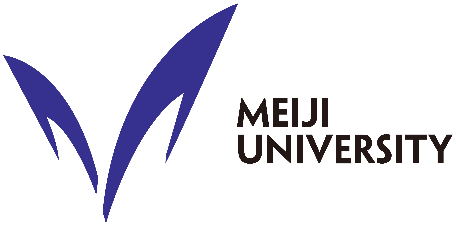 The Background
Recent faculty – founded in 2013-2014
Three departments
Grad school to begin in 2017-2018
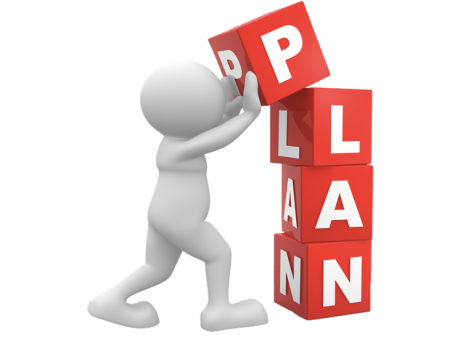 Year 1: RW course, SL course
Mandate: prep students for presentations
Year 2: 4-skills course
Year 3: presentation course
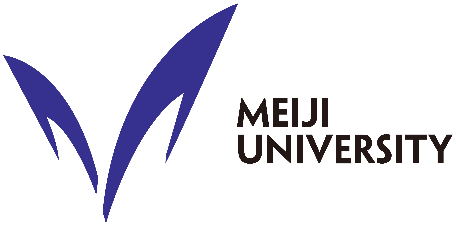 Theory
1. Authentic content: from seminar (Gilmore, 2007)
2. Proposal creation and submission
3. Use of realia: actual posters
4. Non-contrived context: actual PP for classmates and 	department professors
5. Repetition: 90-min (akin to Pecha-Kucha?) 
6. Autonomy: choose team members, select topic,	construct PP (Pemberton et al., 1996)
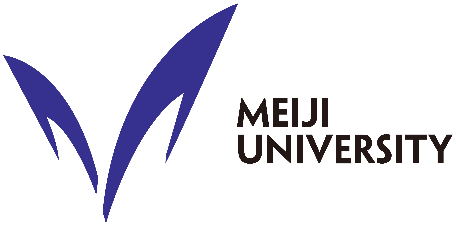 The Timeline
English 3B (fall semester)

Week 1: Brainstorming, group formation (2-4 members)
Weeks 2-3: Writing proposals and abstracts
	  Submit proposal (which appears in program)
Week 5: Multiple-speaker formats
Week 8: Poster presentation (PP) introduction
Week 9: PP speaking (video clips)
Week 10: PP Q&A
Week 11: PP rehearsal
Week 12: PP
Week 13: Followup (debriefing)
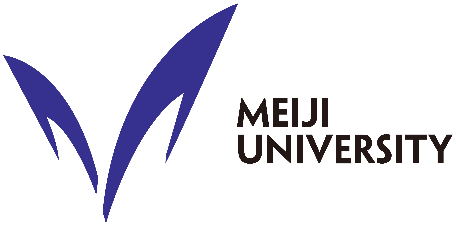 The Poster Presentation
Large student lounge
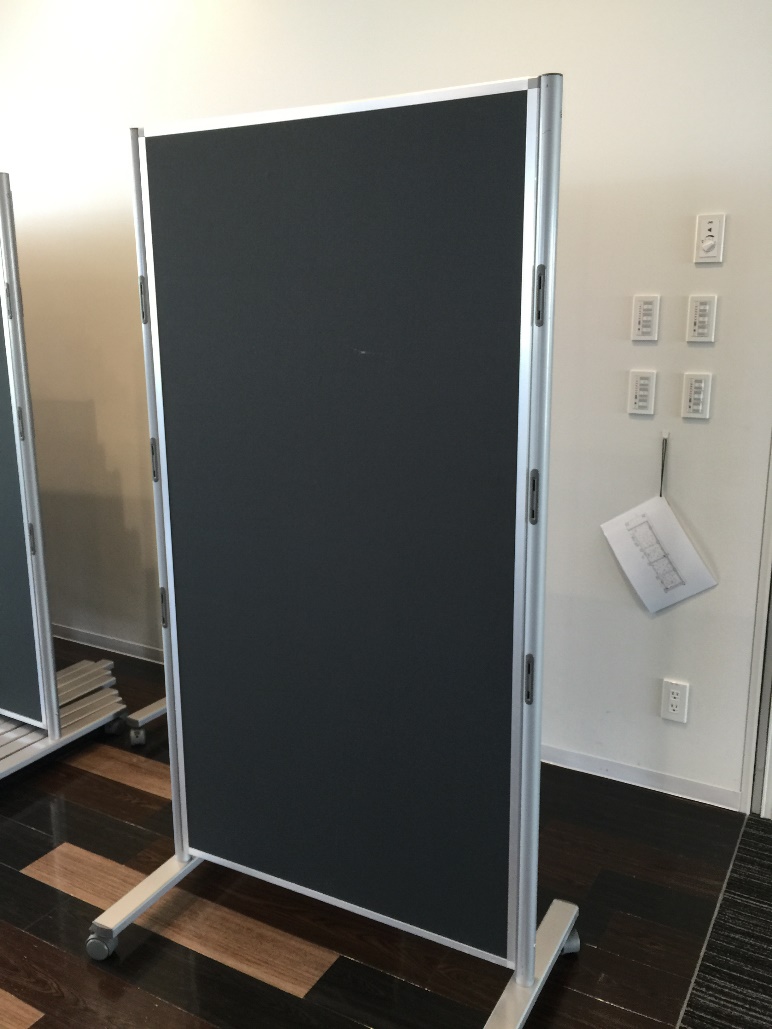 Poster board
Push-pins or tape
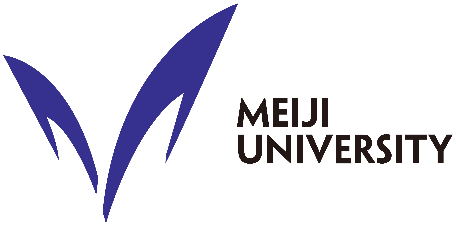 The Poster Presentation
3 classes of ca. 35 students, so 105 students
90 minutes
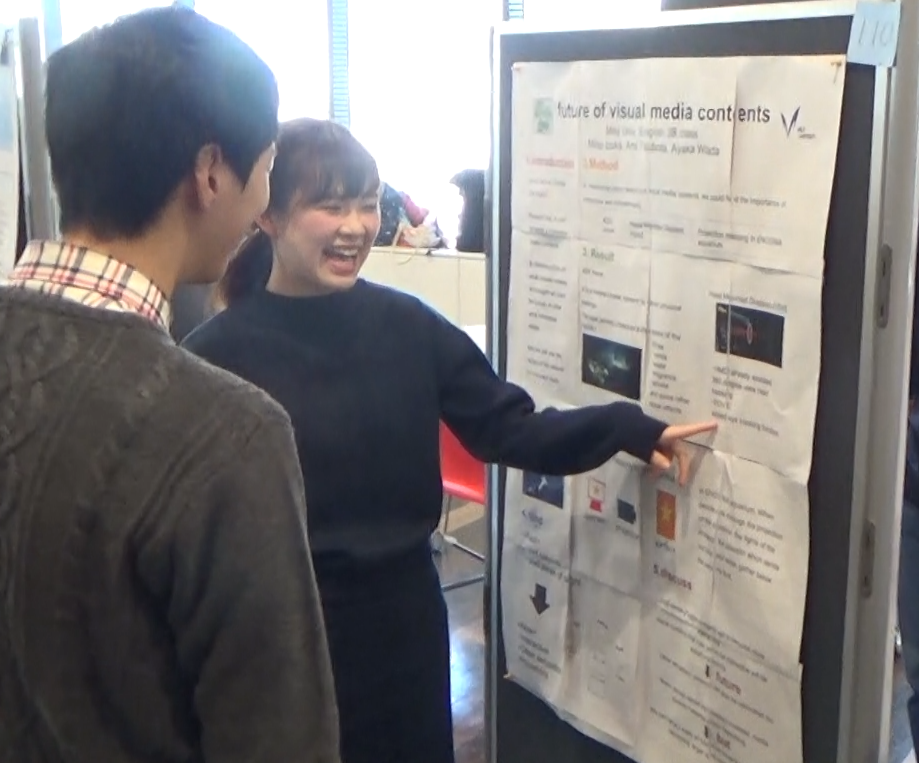 Faculty also invited
1 group member stayed at group’s poster, other members free to watch other groups
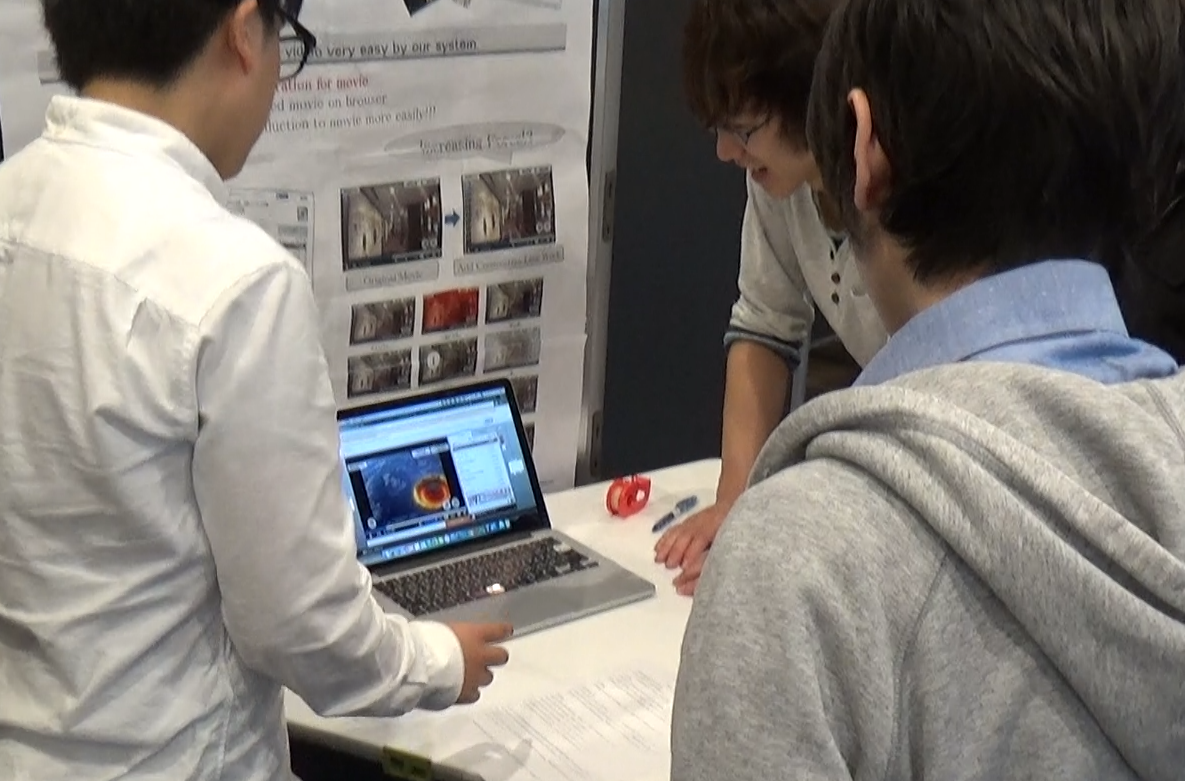 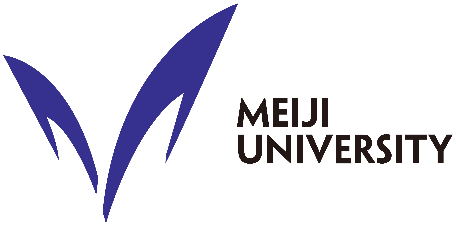 The Poster Presentation
Abstracts/proposals published in program
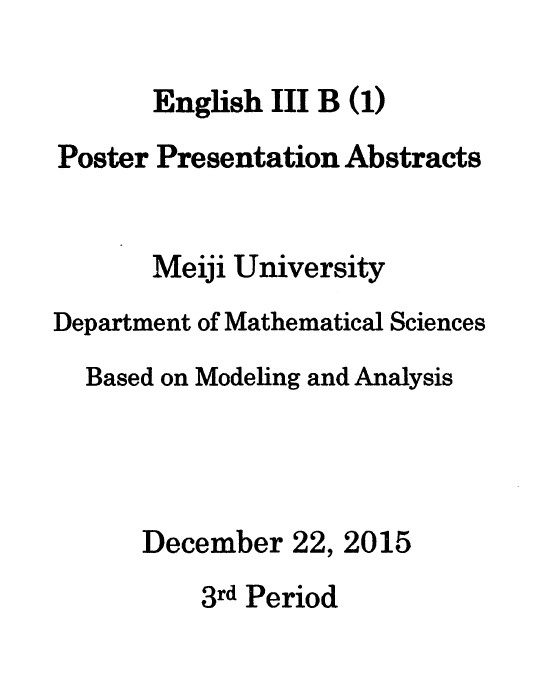 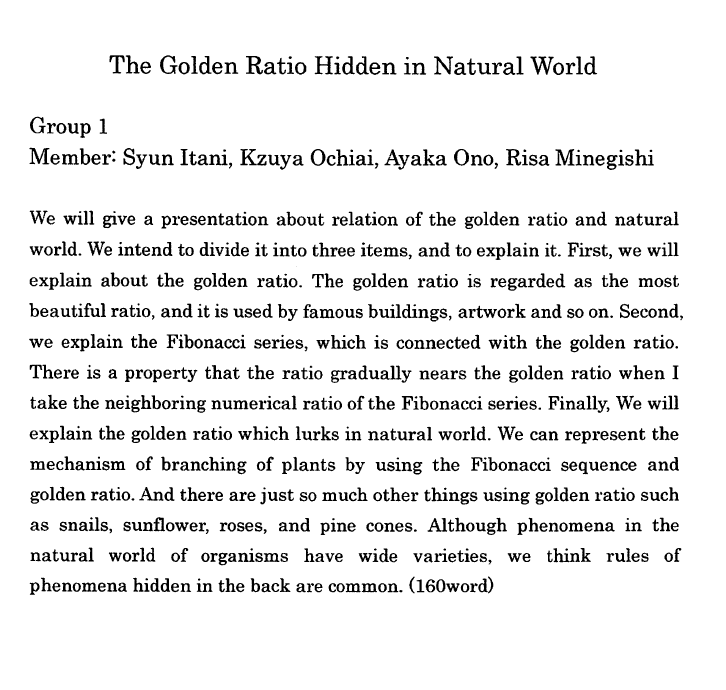 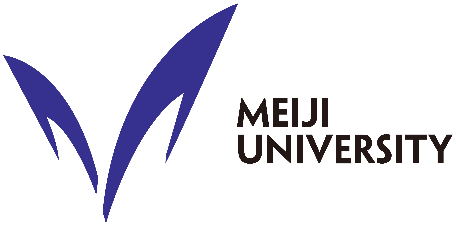 The Poster Presentation
Each group assigned place (poster board) with #
Students voted on best poster
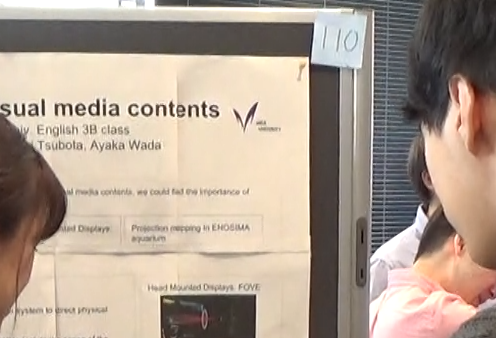 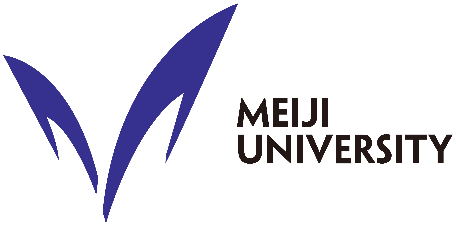 The Poster Session
Let’s have a look …
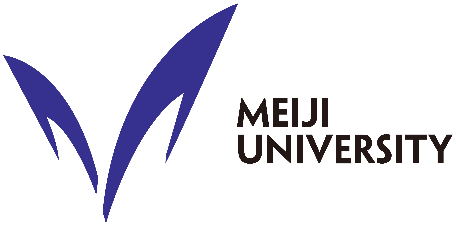 The Followup
Each group submits self-critique one week later 	(several critiques during school year)
Announcement of Best Poster Award
Feedback from teacher to individual groups
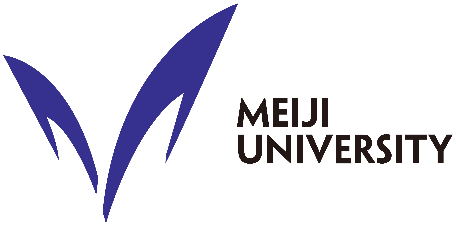 The Feedback
Each student completed a questionnaire at the 	conclusion of the poster session (in addition to 	voting for the best poster)
Poster prep skills much improved (writing abstract, making poster)
Somewhat enjoyed making poster, but difficult
Prefer this type of class to regular class 
Could learn about other group’s research
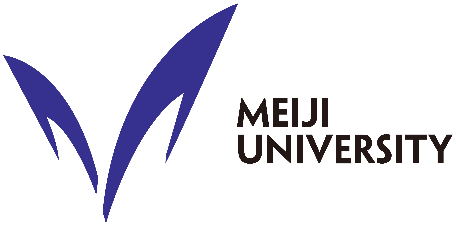 The (Bad) Feedback
Frustration over printing (difficulty printing A0 size)
Group formation, composition
Poor English, difficult to understand
Difficulty choosing topic
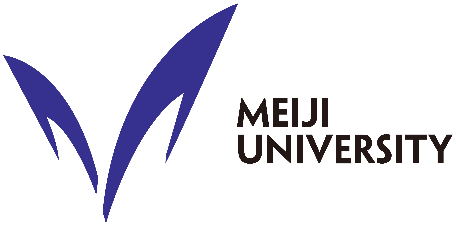 My Thoughts
Perhaps the most realistic exercise I’ve ever taught
1000 moving parts
Institutional and faculty support (mostly!)
Very motivating (for all parties)
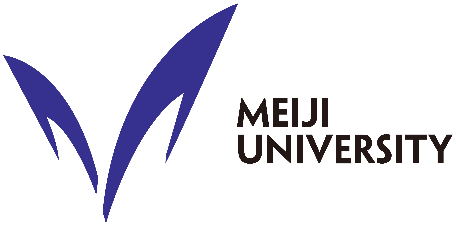 Conclusion
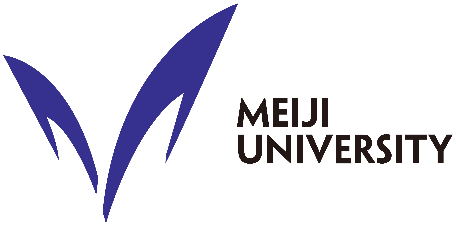 Furthermore …
Feel free to visit the class webpage for this endeavor at
www.jimelwood.net/students/meiji/english3B/english3B.html
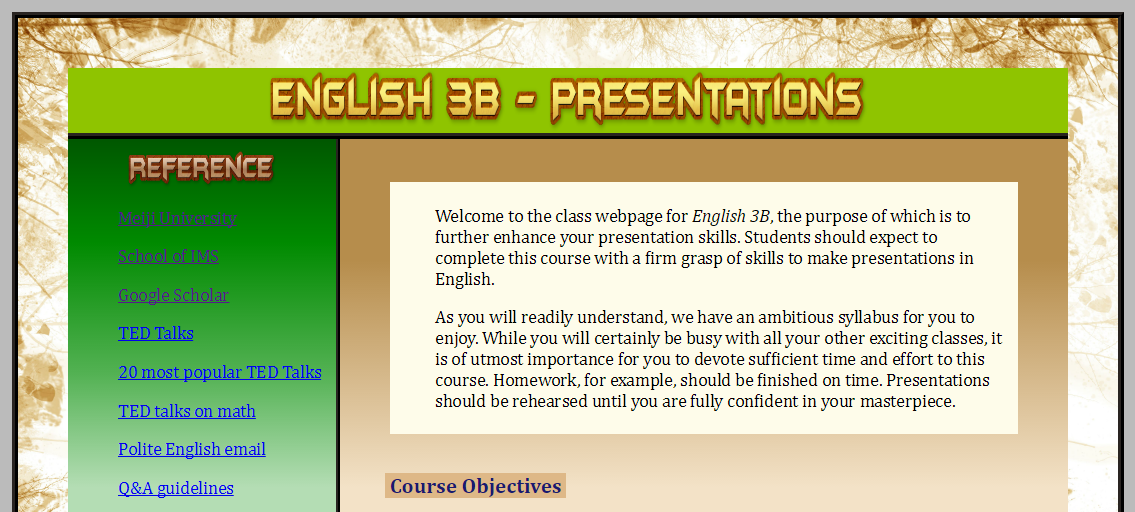 Feel free to use our material, too.
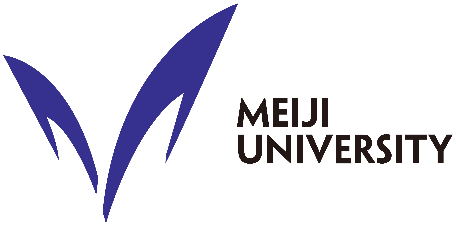 Finally …
I thank you for your kind attention.
 
elwood.jim@gmail.com
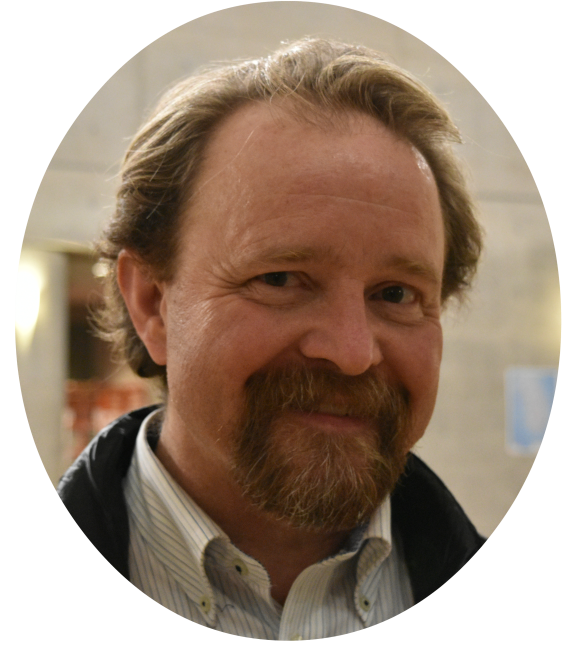 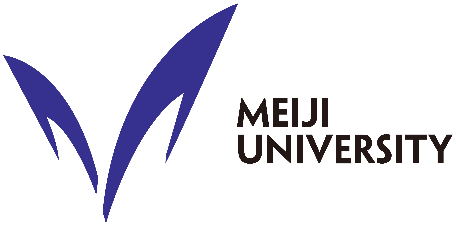 References
Gilmore, A. (2007). Authentic materials and authenticity in foreign language teaching. Language Teaching, 40(2), 97-118. doi: 10.1017/S0261444807004144
Pemberton, R., Li, E. S. L., Or, W. W. F, & Pierson, H. D. (Eds.) (1996). Taking control: Autonomy in language learning. Hong Kong: Hong Kong University Press.
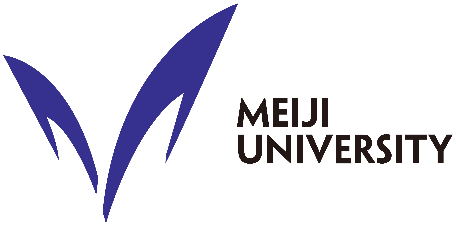